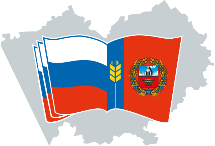 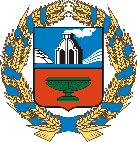 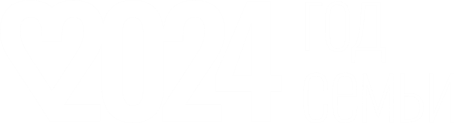 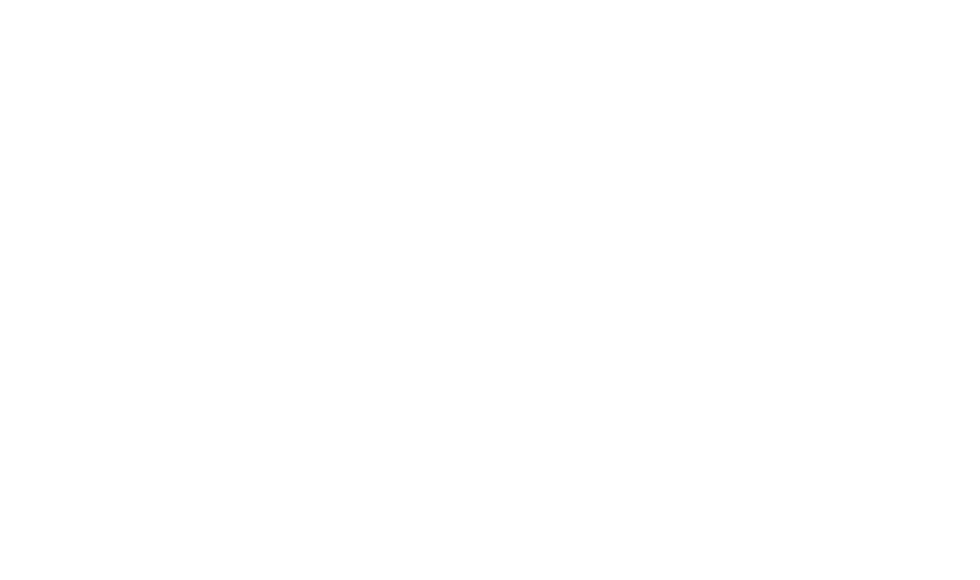 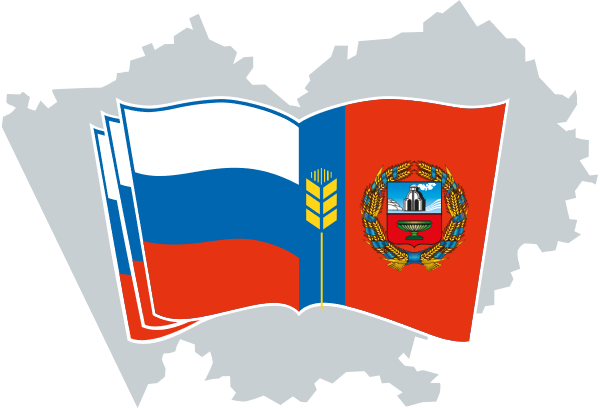 Раздел 7 : Пространство родительских инициатив
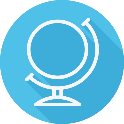 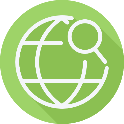 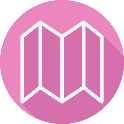 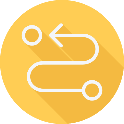 Свиридова Наталья Владимировна
Старший воспитатель МБДОУ ЦРР – детский сад №20
г.Новоалтайска Алтайского края
Новоалтайск , 2024
МБДОУ ЦРР – детский сад №20 - Участники проекта
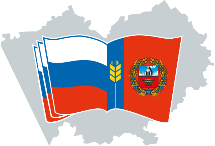 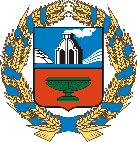 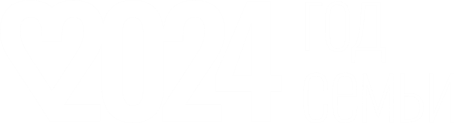 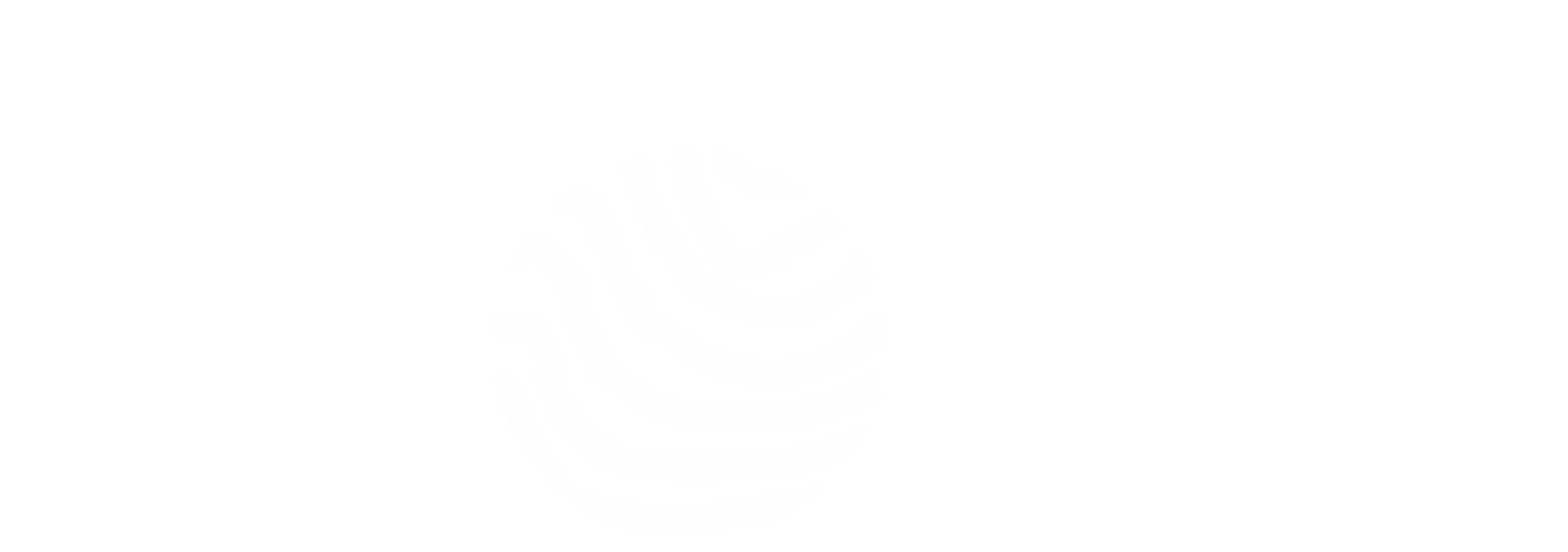 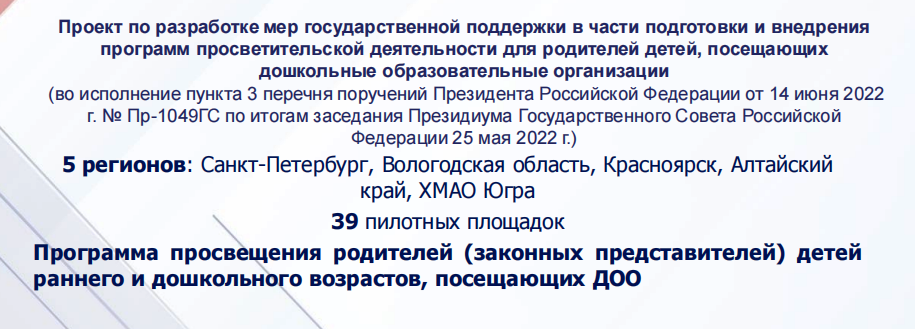 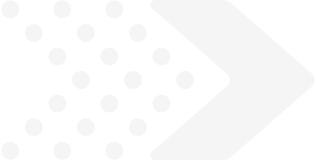 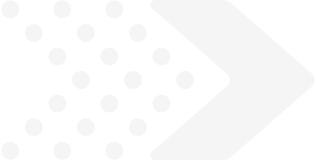 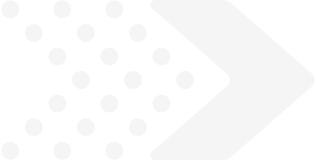 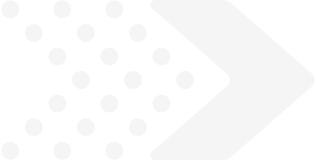 Направление работы:
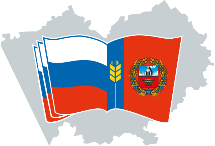 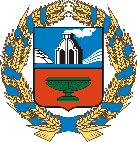 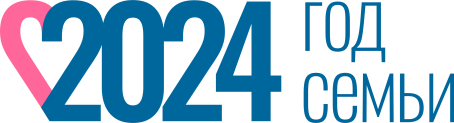 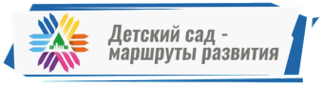 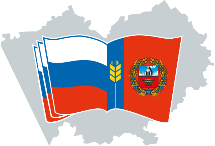 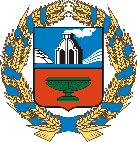 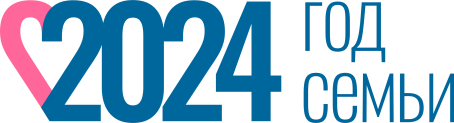 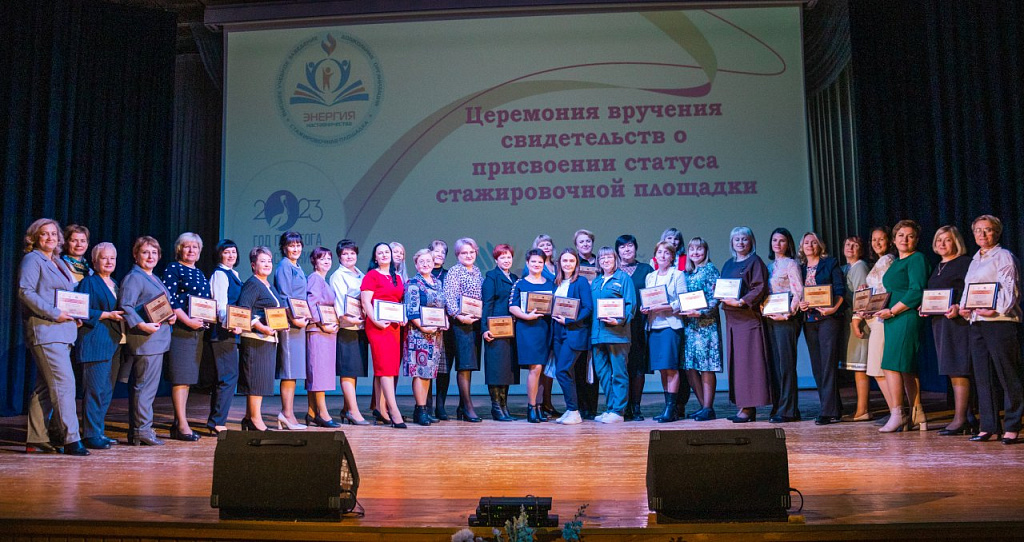 С 2023 года МБДОУ Центр развития ребенка – детский сад №20 «Золотой ключик» г. Новоалтайска Алтайского края участнгик инновационного кластера региональной стажировочной площадки  «Детский сад – маршруты развития» на базе ФГБОУ ВО «Алтайский государственный педагогический университет».
Участие во всероссийских вебинарах, конференциях, семинарах, конкурсах
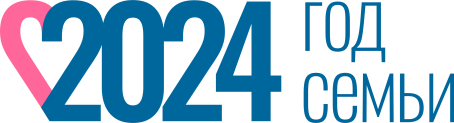 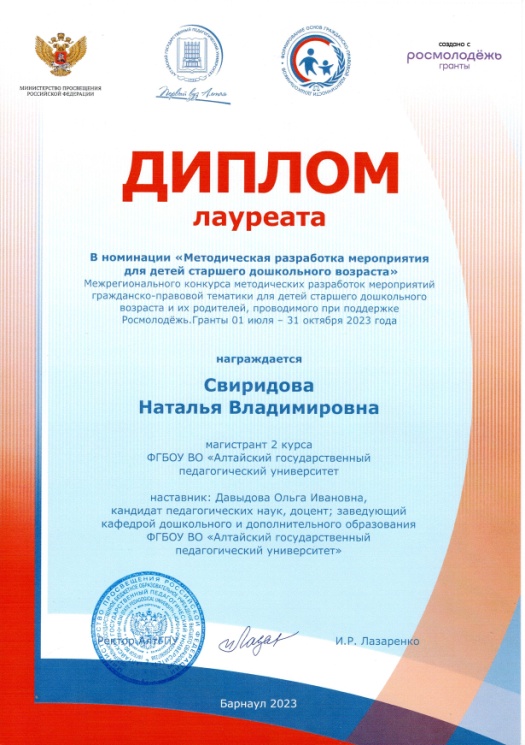 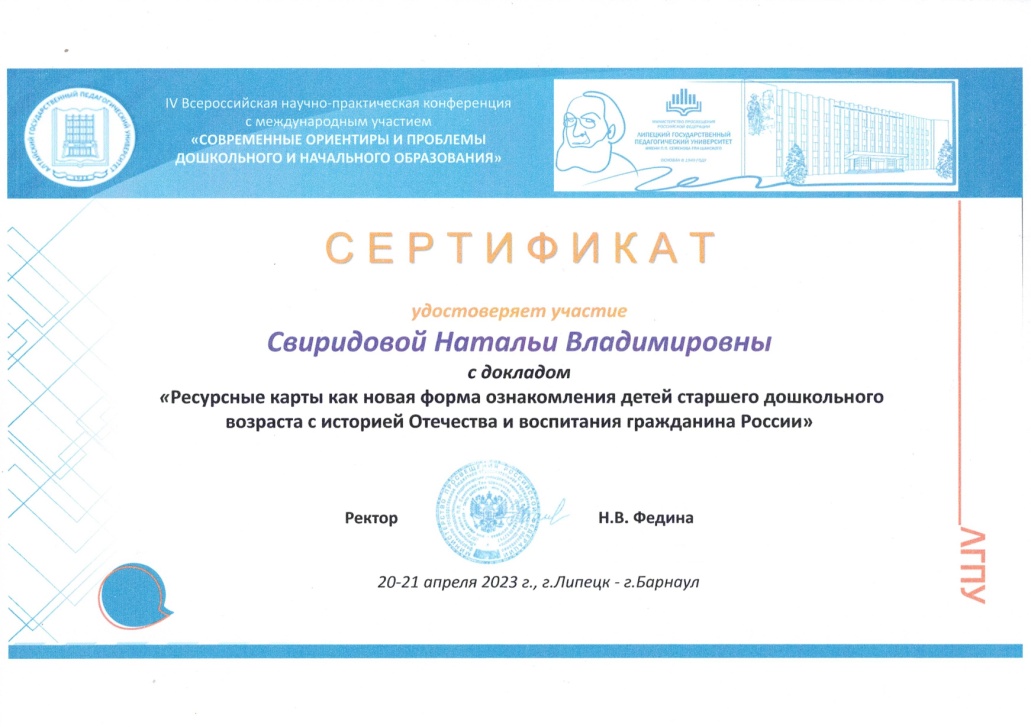 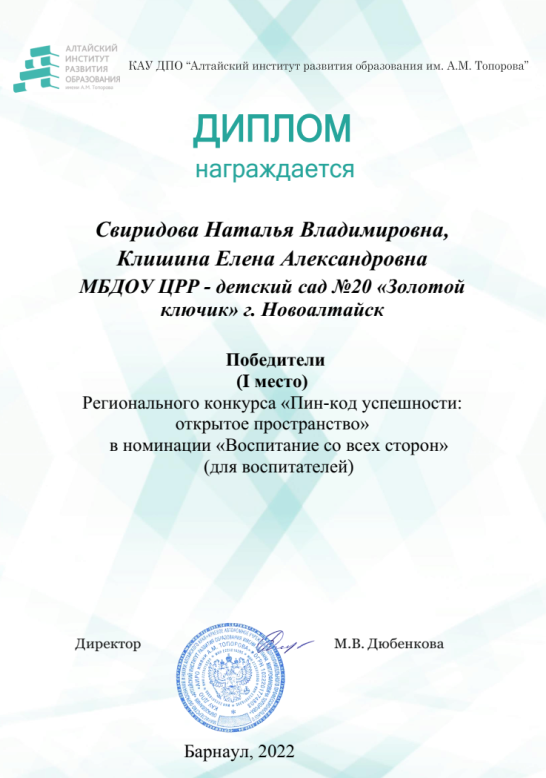 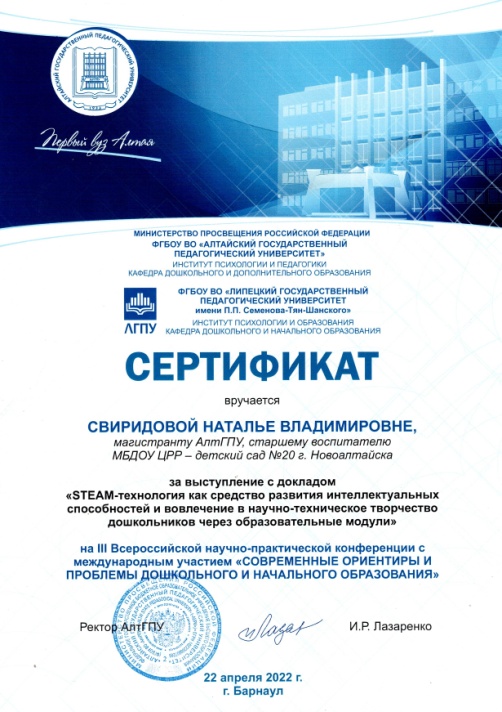 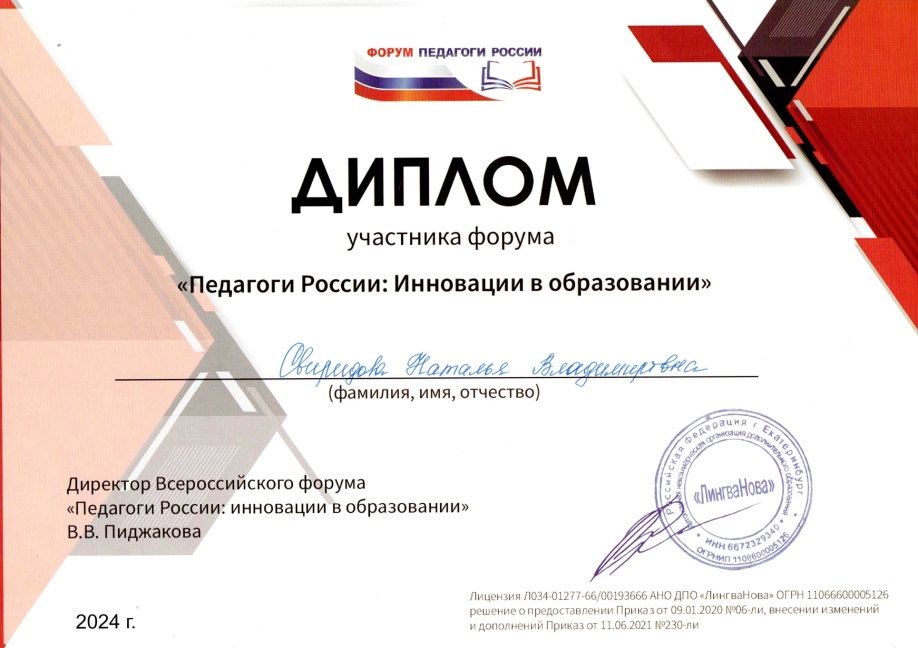 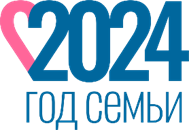 Тиражирование опыта работы в ведущих      профессиональных журналах России
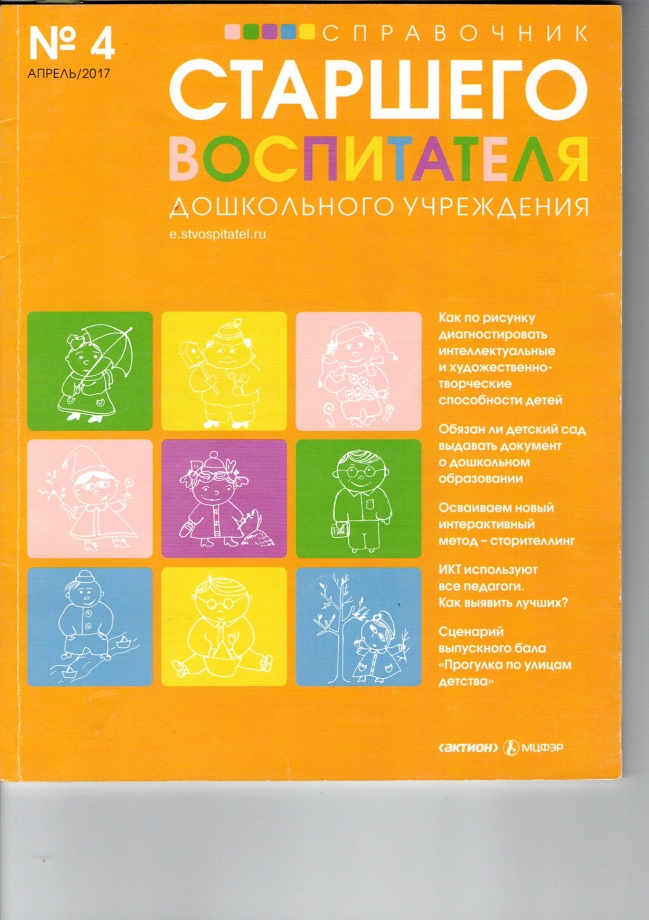 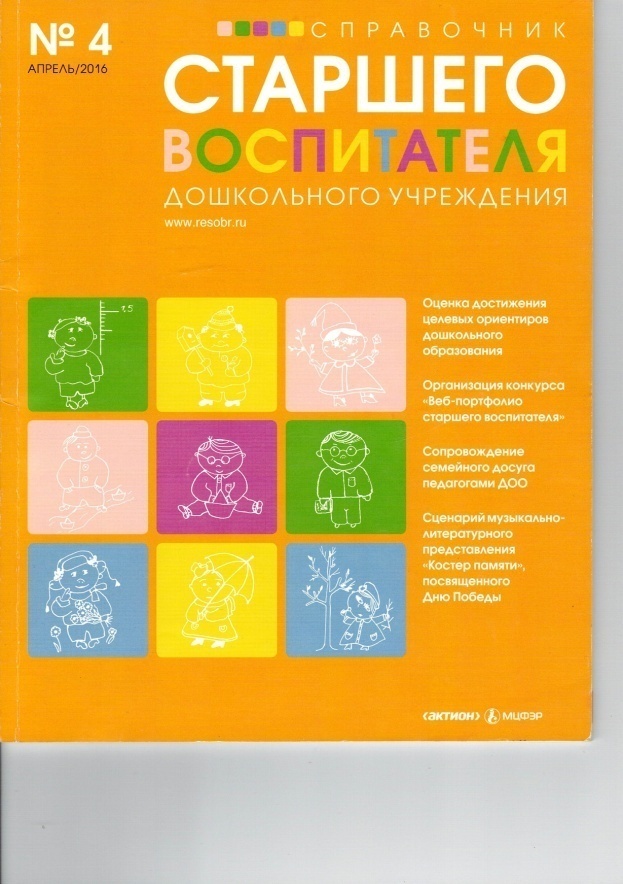 2023 год
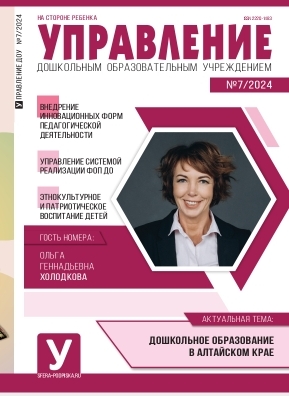 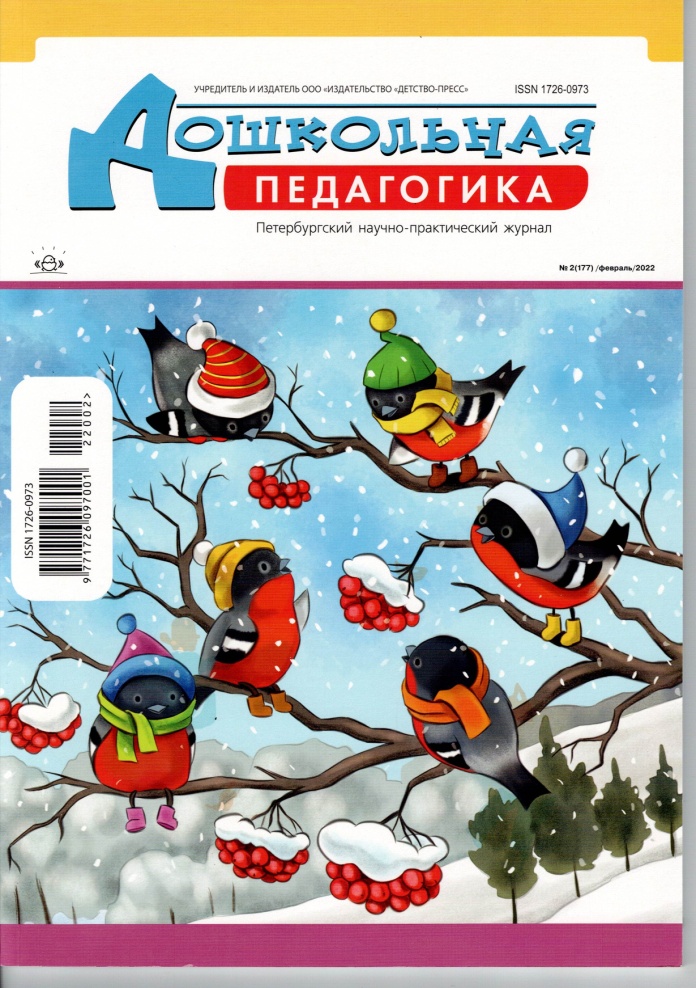 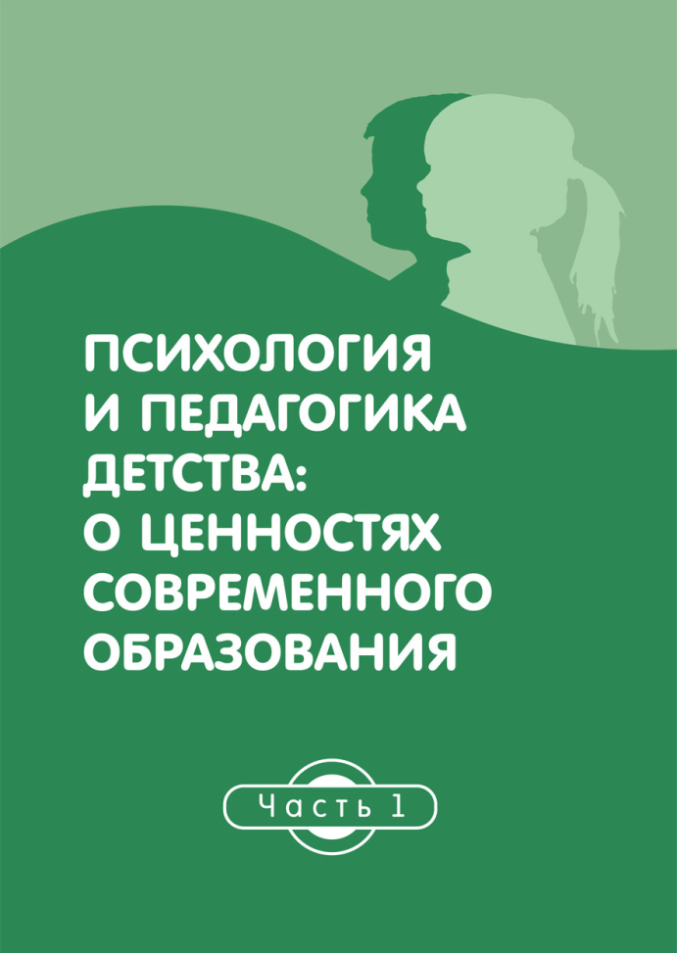 2016 год
2017 год
2024 год
2022 год
Способы и формы проявления родительской инициативы
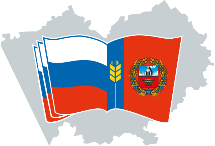 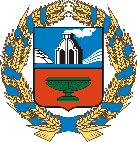 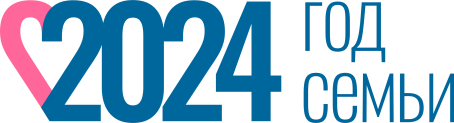 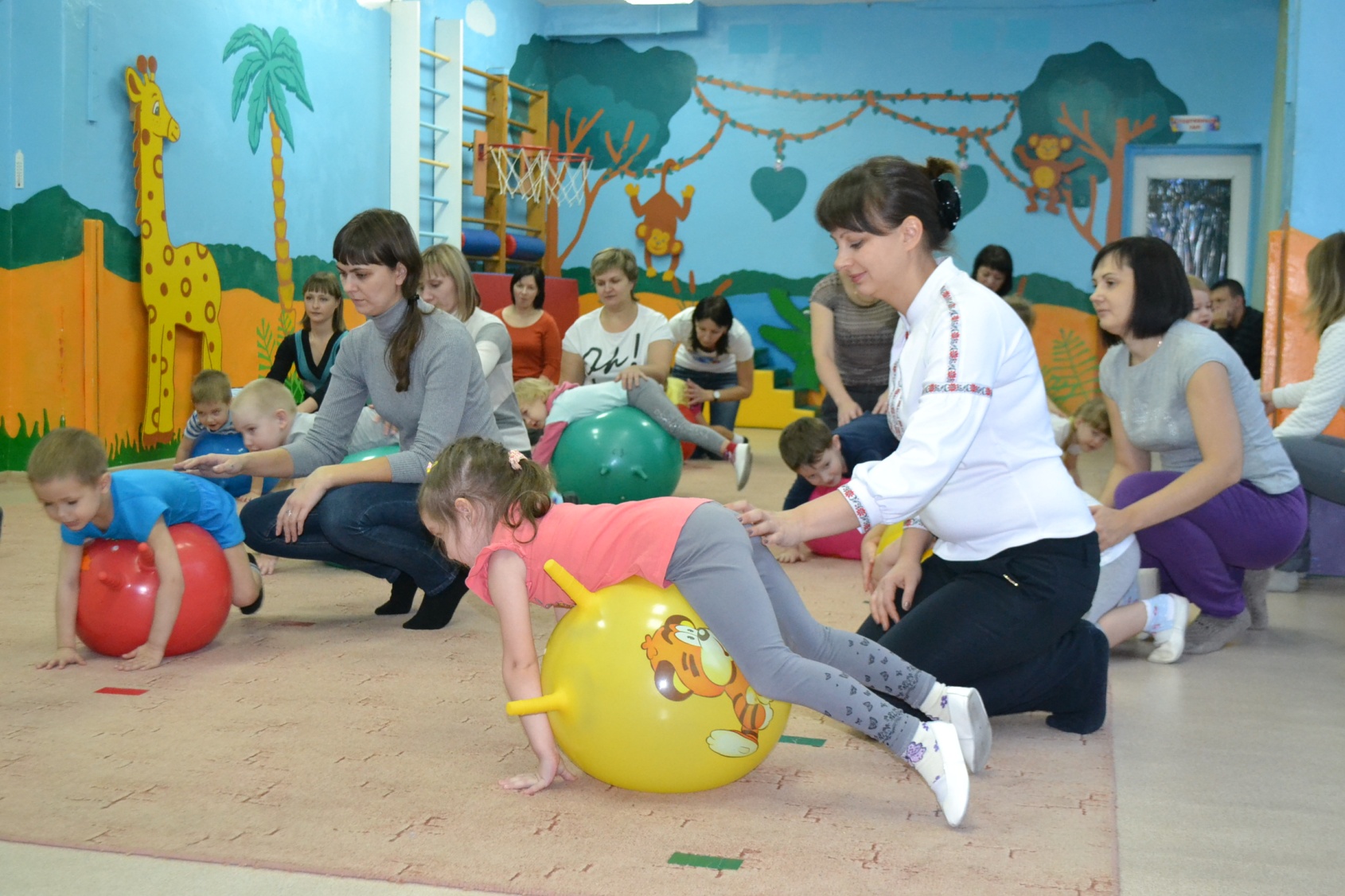 Семейные или родительские клубы
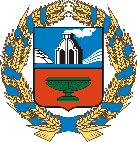 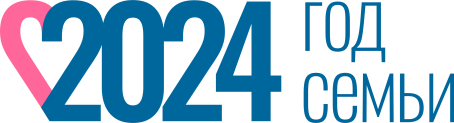 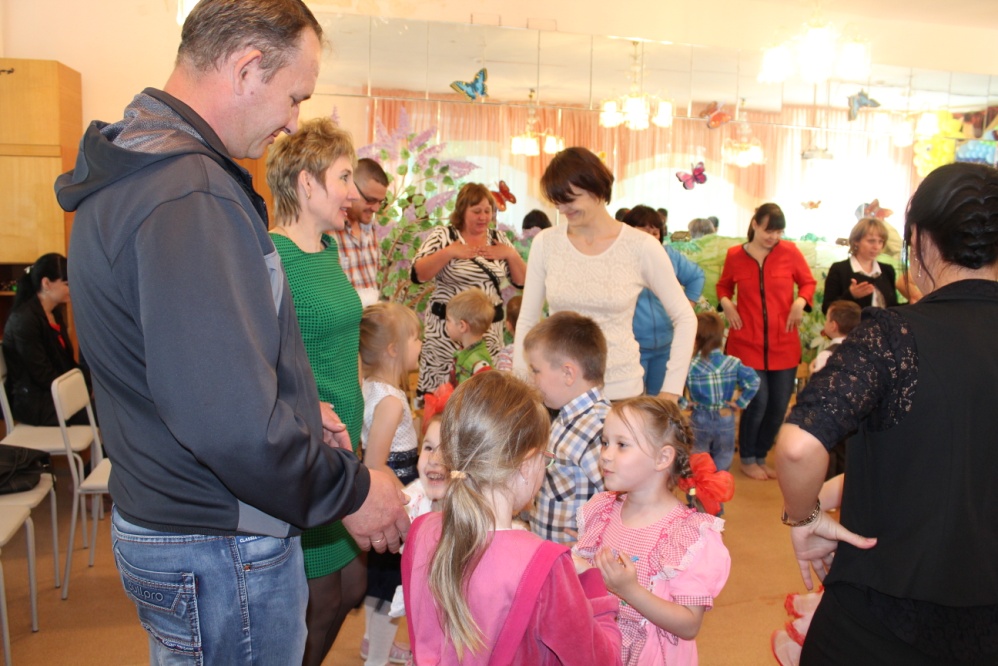 Создание условий для равноправного общения в игре и продуктивной деятельности способствует укреплению семьи и её ценностных основ.
Клуб молодой семьи
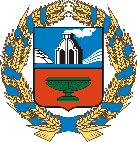 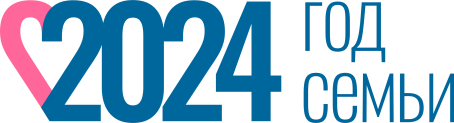 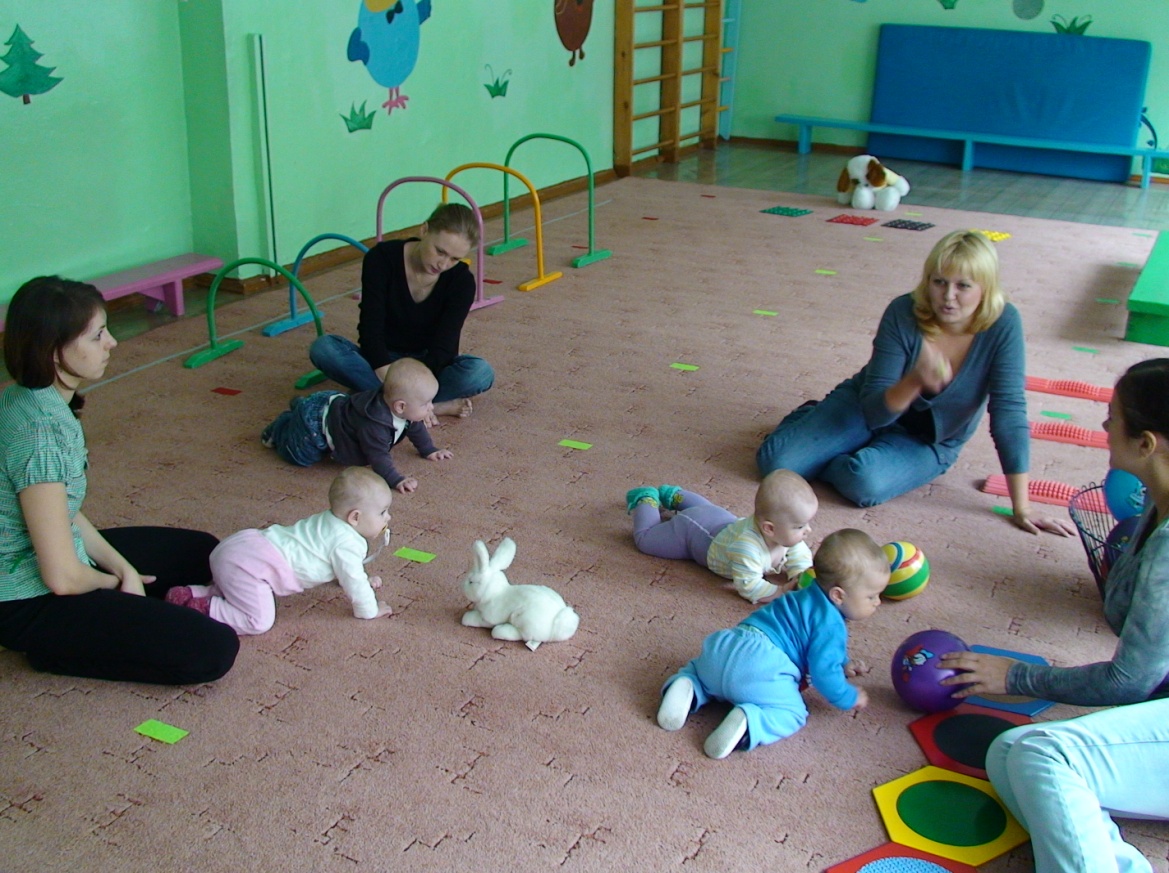 Разновидность родительского клуба, для семей имеющих детей  младенческого и раннего  возраста
Клуб выходного дня
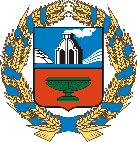 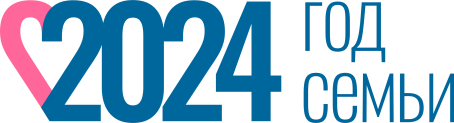 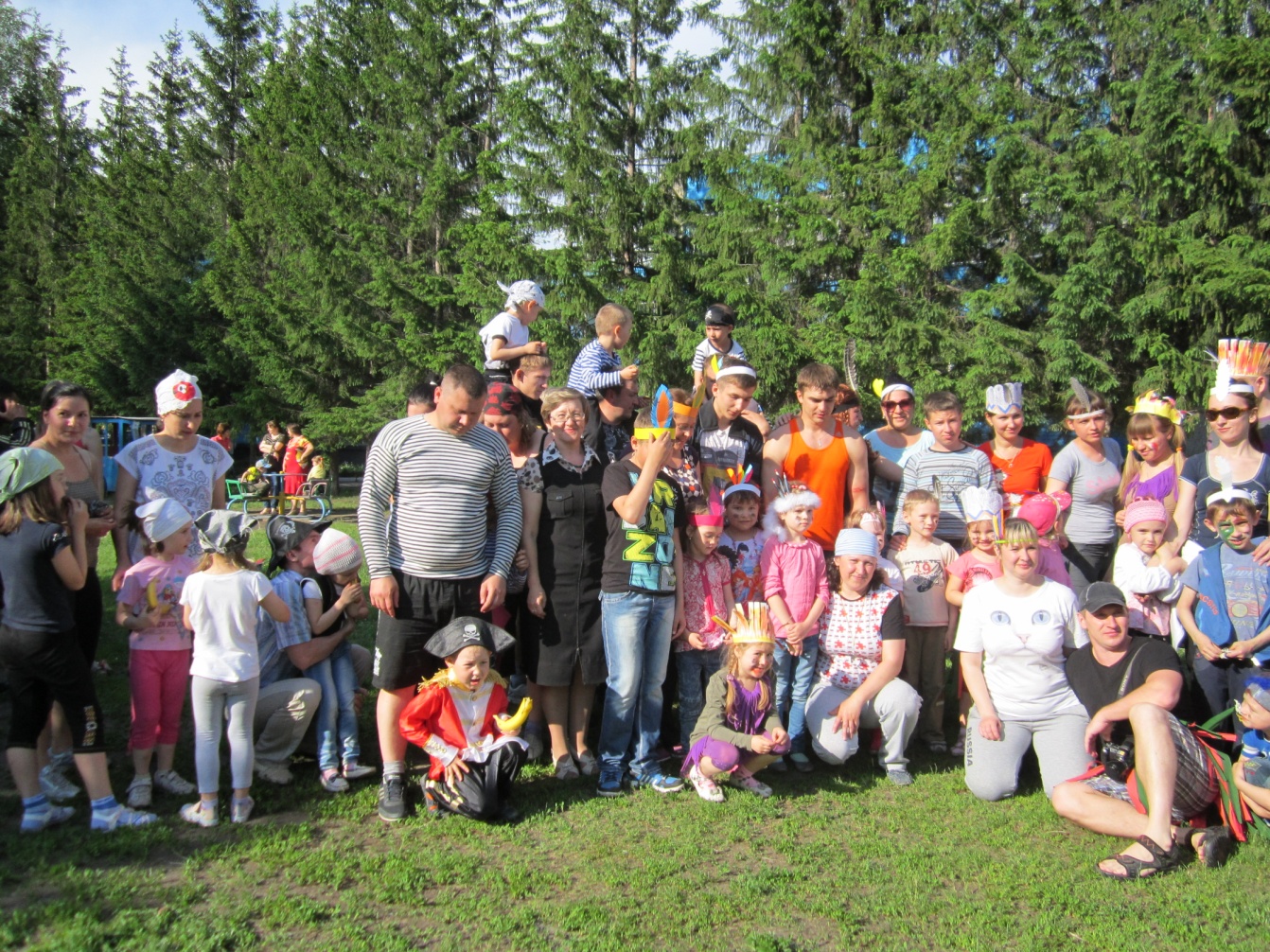 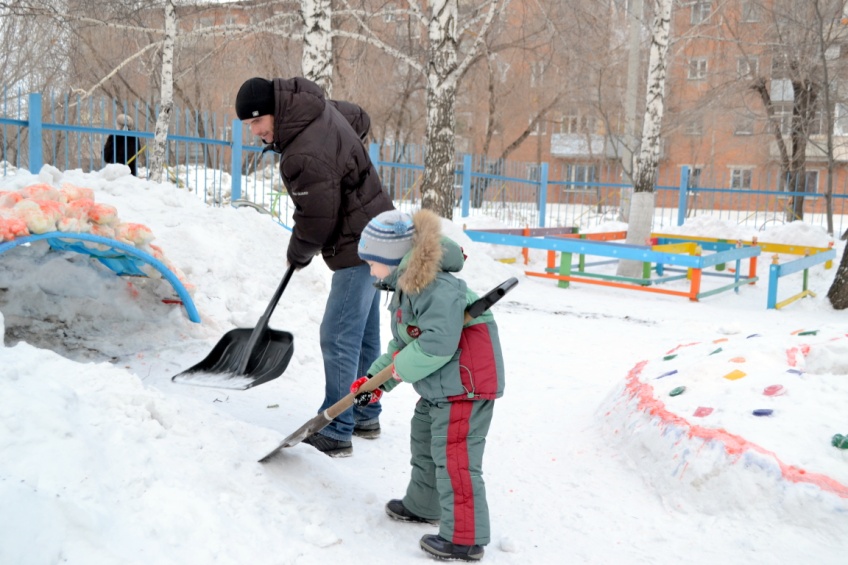 Объединение родителей с целью организации мероприятий  для детей в выходные дни
Участие родителей в работе органов государственно - общественного управления
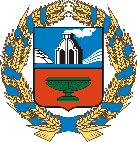 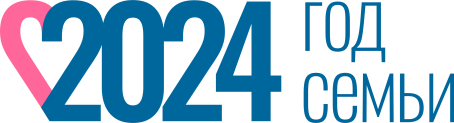 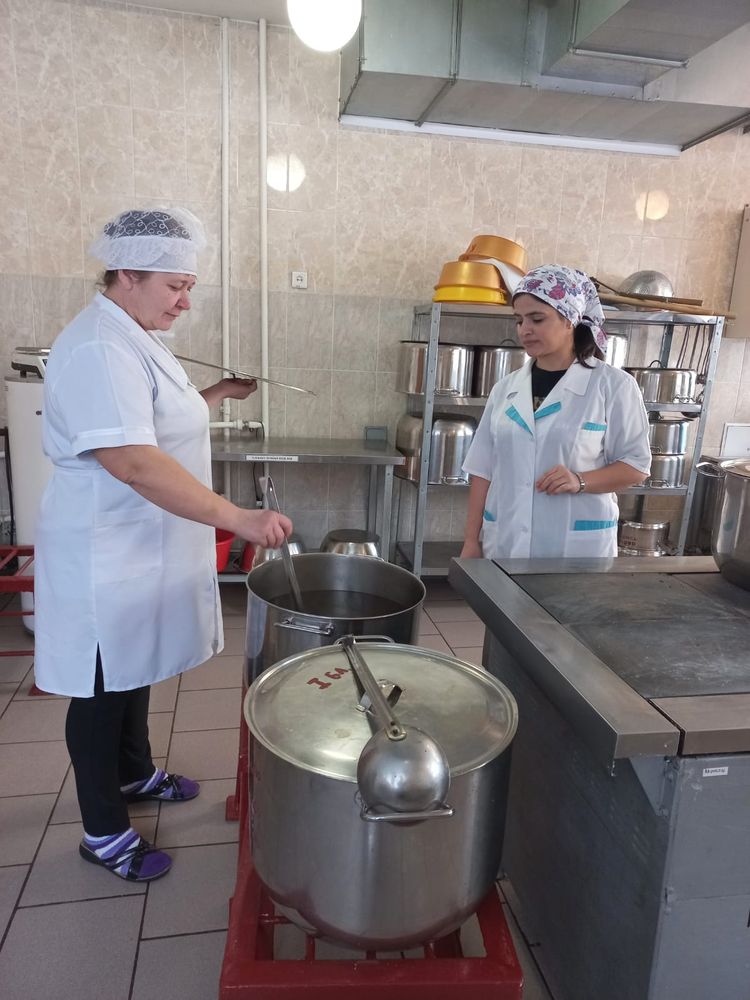 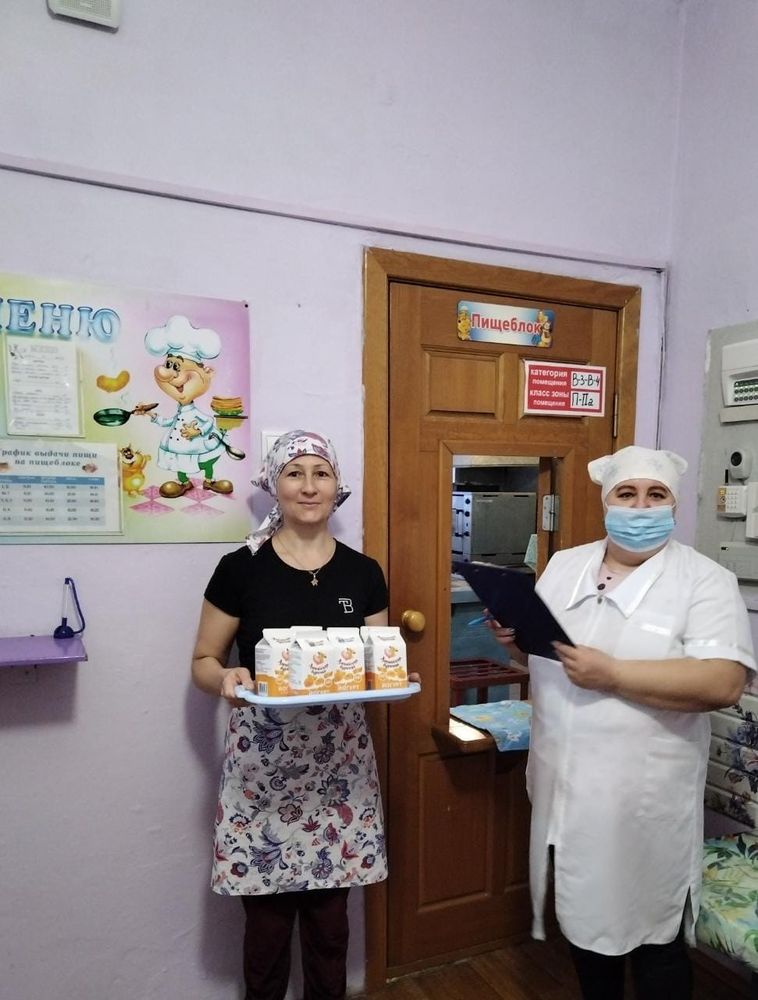 Родительский актив организует контроль за организацией питания в ДОУ
День родительского самоуправления
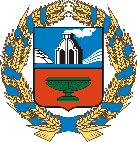 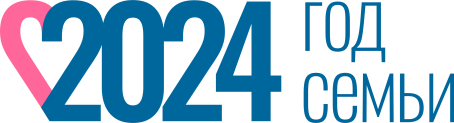 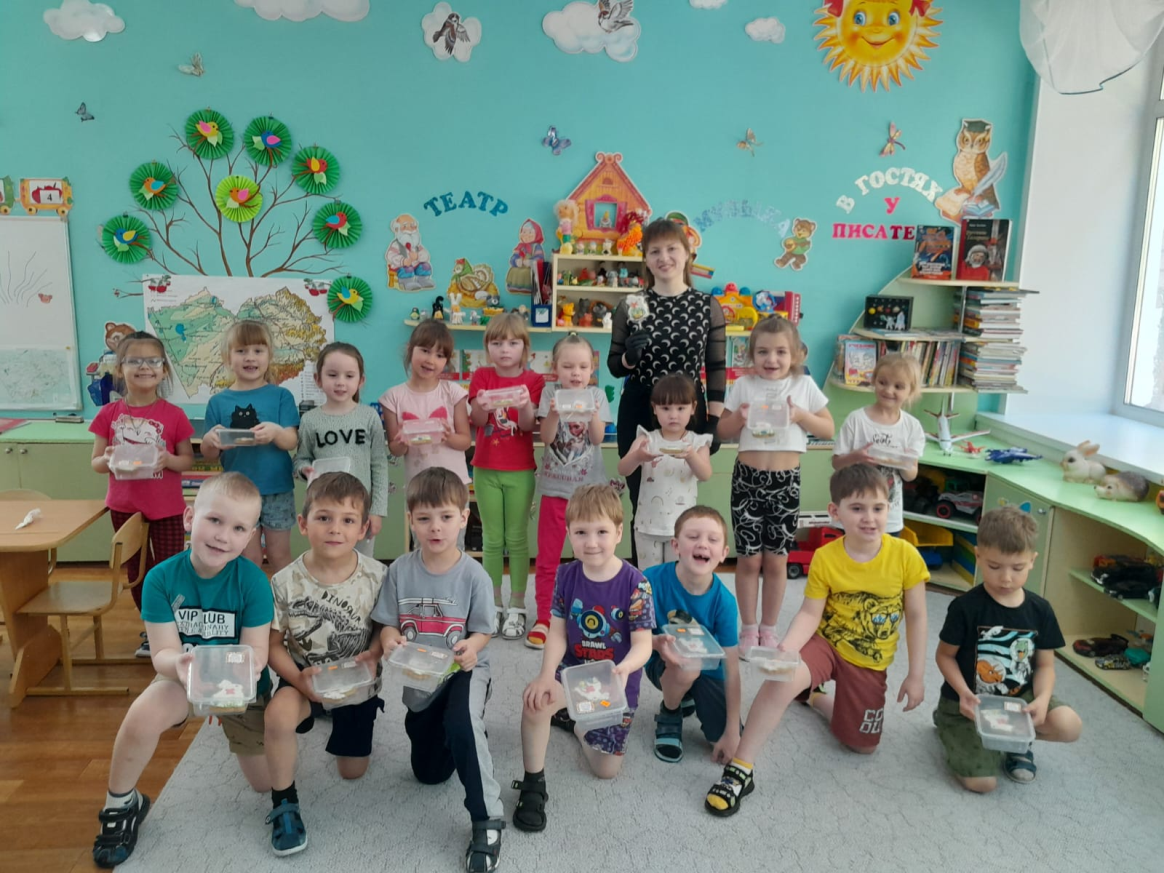 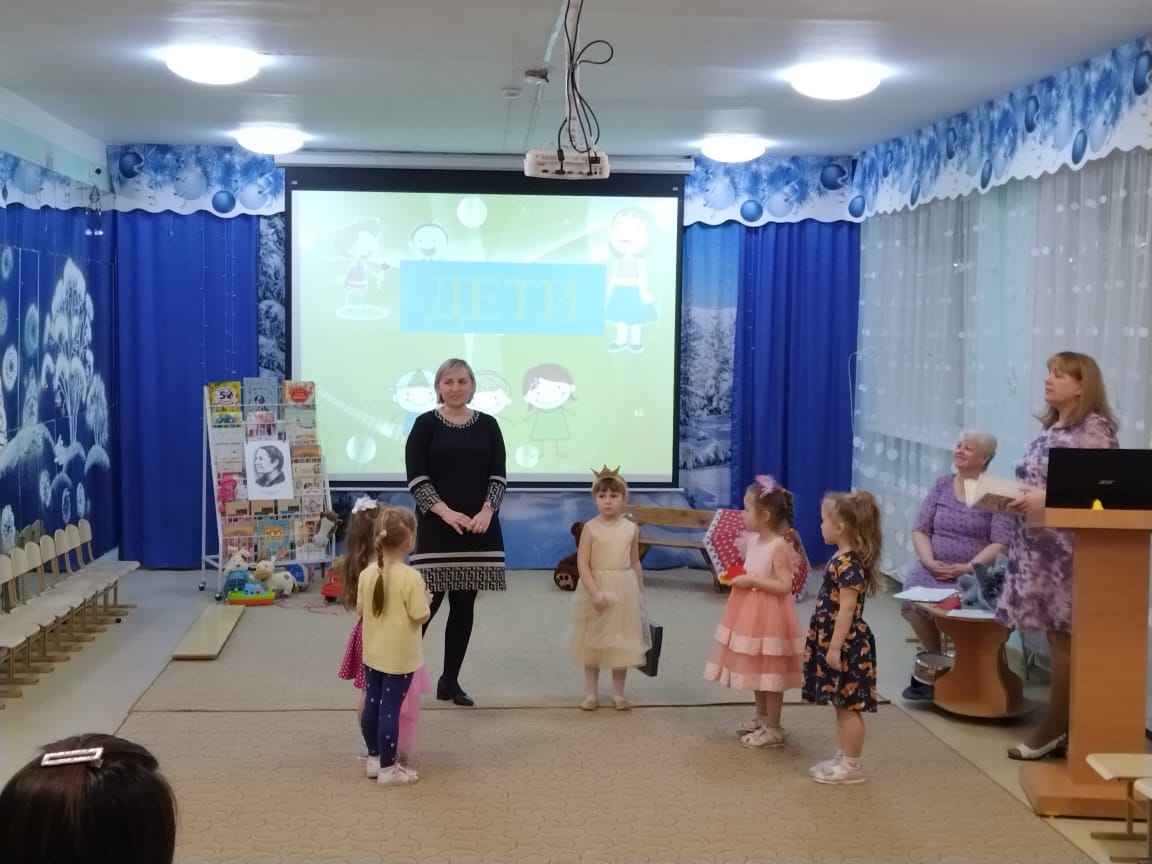 Форма работы, когда родители планируют и проводят мероприятия с детьми, участвуют в управленческой деятельности.
«Семейный забег»
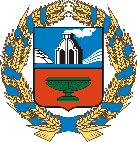 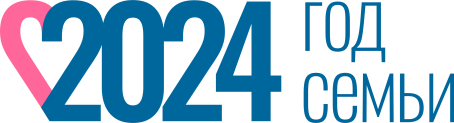 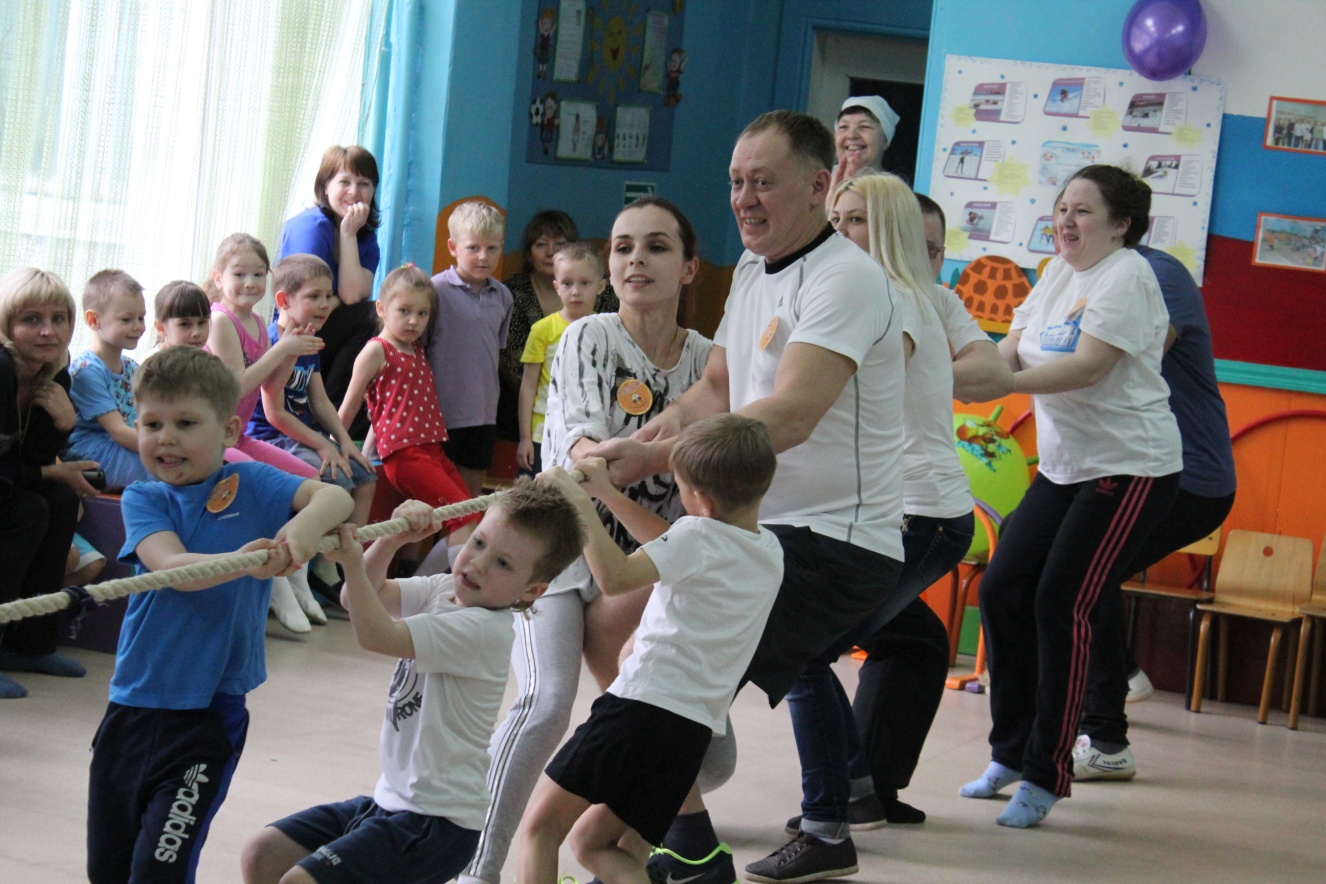 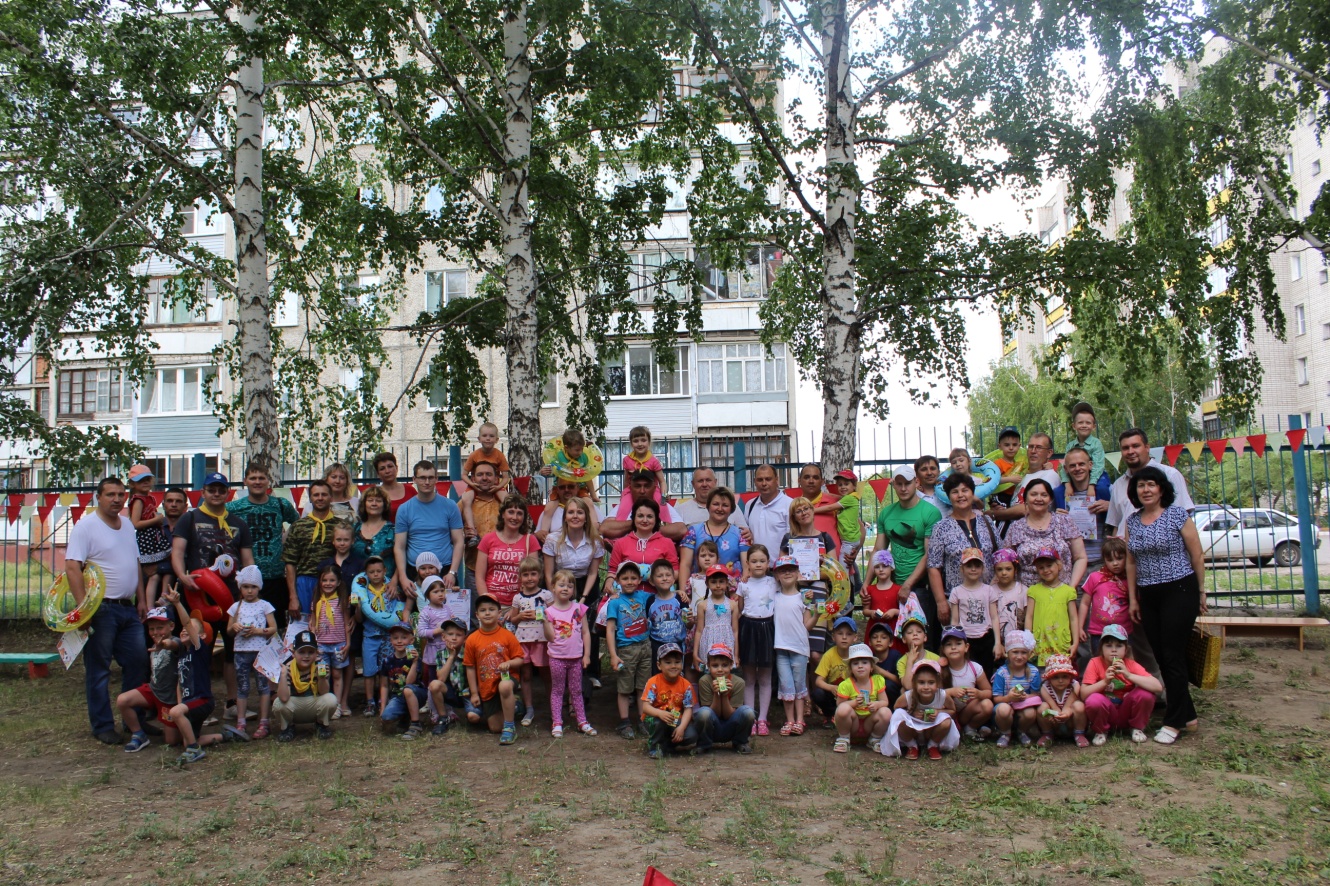 Создание условий для пропаганды здорового образа жизни
Совместные формы взаимодействия
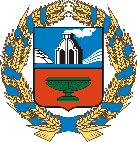 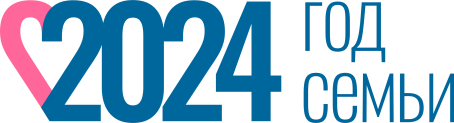 «Выходной всей семьёй» - воспитатели вместе с детьми готовят приглашения для родителей на какое- либо семейное мероприятие (поход в театр, в библиотеку, лыжная прогулка и т.д.). Кроме того,  родителям и детям предлагается «листок  путешественника», где предложены вопросы, которые  можно обсудить с детьми во время прогулки или  экскурсии, какое-то творческое задание и т.д.

«Мамина (папина) пятиминутка» - мамы или папы «рассказывают» (оформляют с помощью картинок,  рисунков и т.д.) детям или о своей профессии, или о своих  увлечениях спортом, или о своих любимых книгах детства и  т.д. Такая форма работы способствует сближению родителей и их детей, способствует воспитанию уважения  детей к родителям, развивает интерес детей к миру
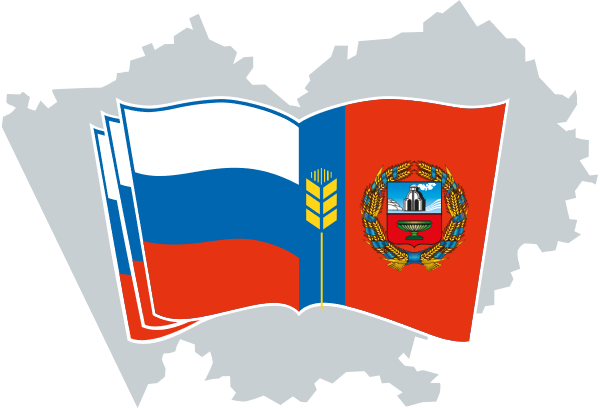 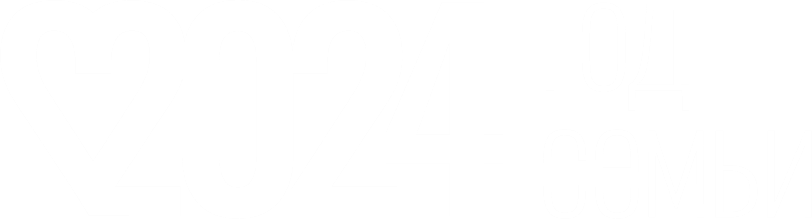 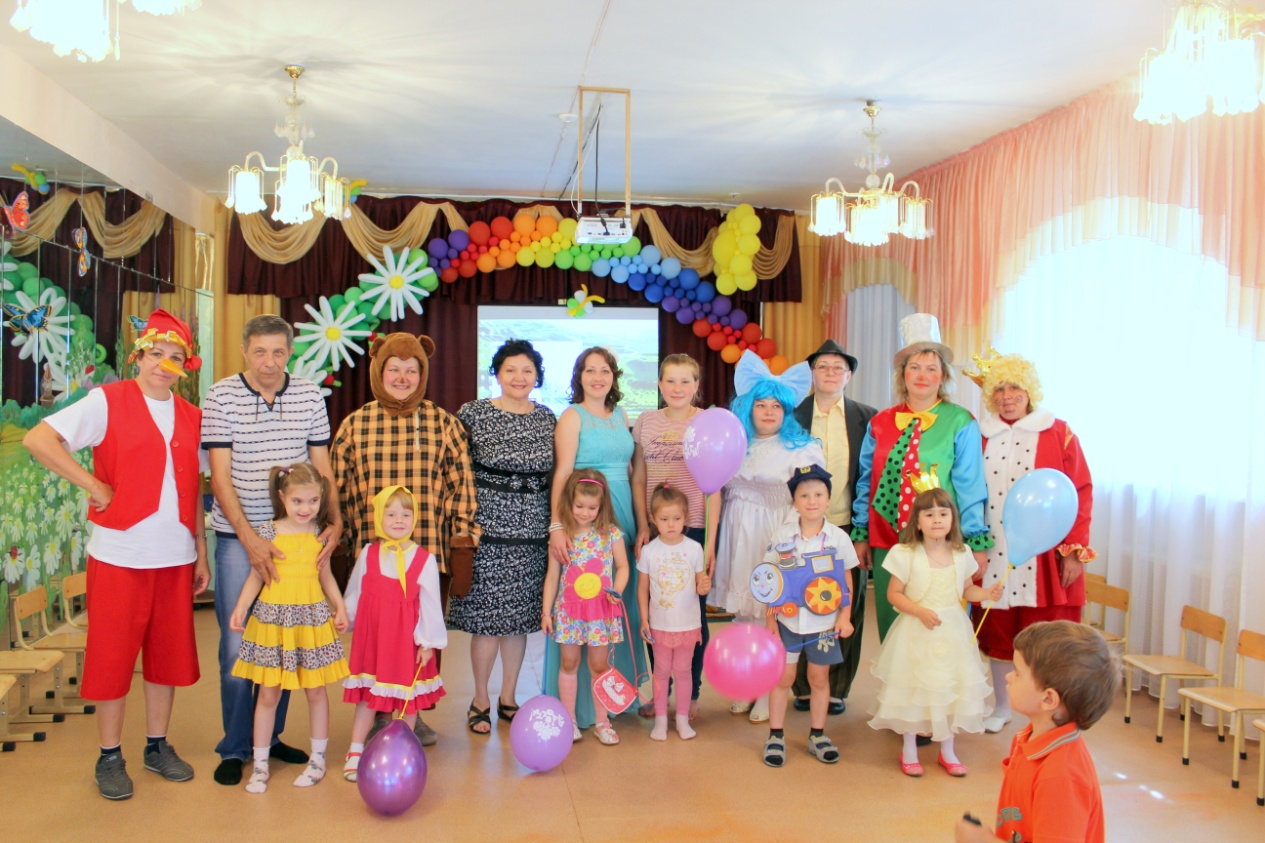 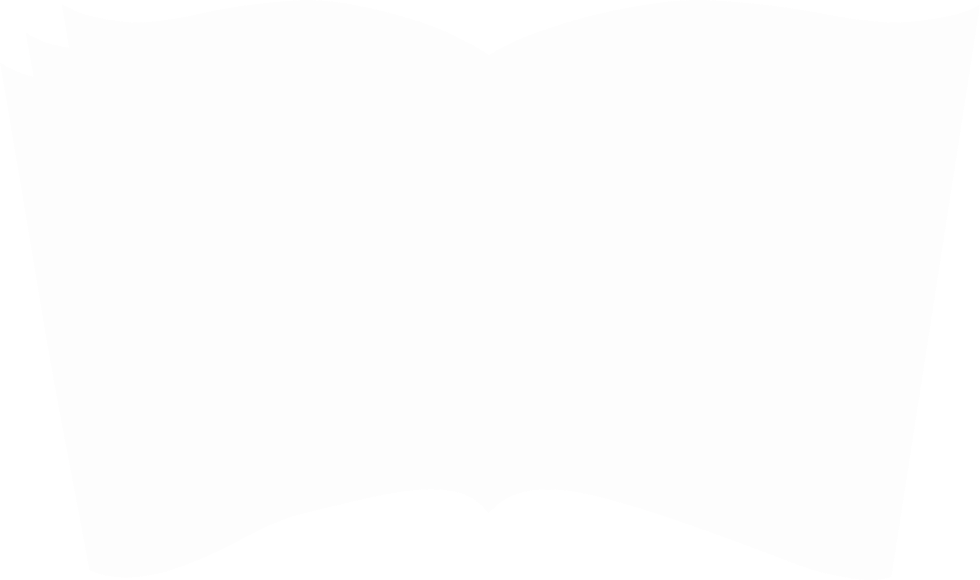 Создаем будущее 
вместе!